Педагогический совет 2022
Минпросвещения предлагает проводить занятия «Разговоры о важном» для всех классов – с 1-го по 11-й. Занятия будут проходить в рамках отдельной программы по внеурочной деятельности в объеме 34 часа за учебный год. Периодичность – еженедельно по понедельникам первым уроком. Первое занятие должно состояться 5 сентября 2022 года. 


Источник: 
письмо Минпросвещения от 17.06.2022№ 03871
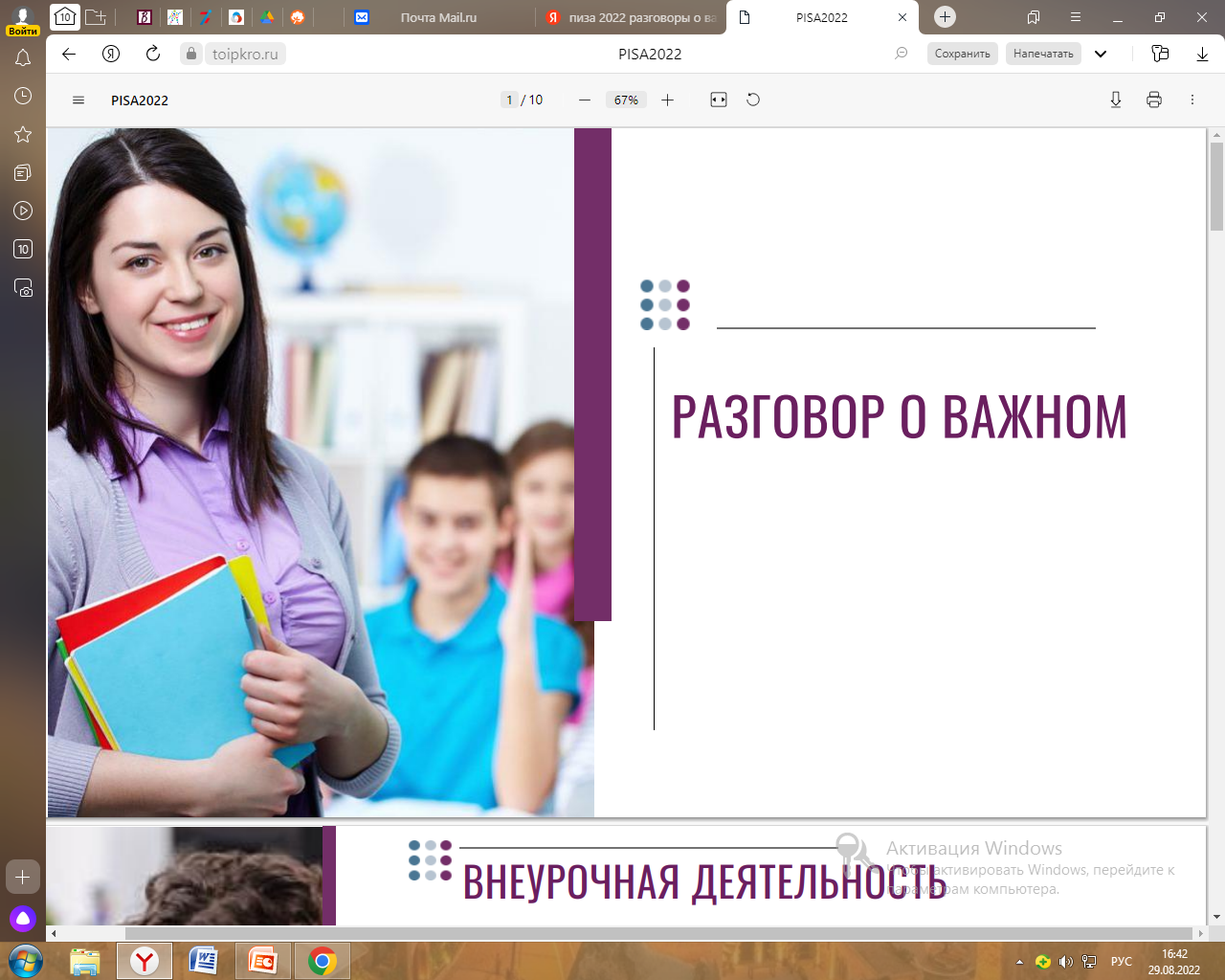 Внеурочные занятия по понедельникам
Итог занятий (анкетирование):
Разработки занятий Разговор о важном
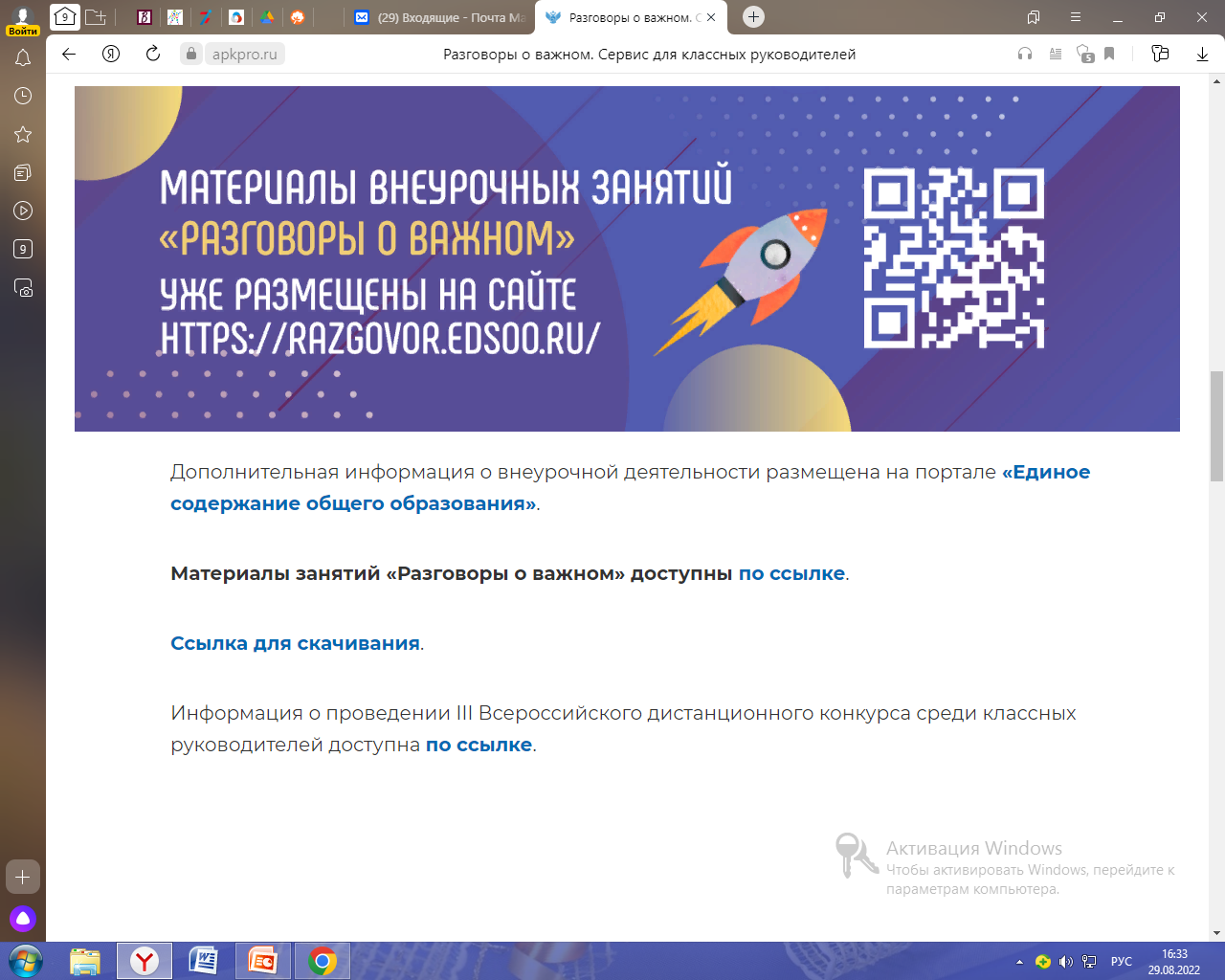